Муниципальное  автономное дошкольное образовательное учреждение детский сад № 3 «Светлячок».
Подготовительная  группа  «Ягодка»
Проект 
«Правила дорожного движения»
Март  2017 – 2018 учебный год
Подготовили воспитатели: 
Шаврина Л. Н. I кв. категория
Дворянинова Е. А.
Цель проекта: Расширять у детей представления о безопасном поведении на улицах города (безопасный маршрут от дома до детского сада). Закреплять знания детей о правилах дорожного движения и о назначении дорожных знаков; о понятиях «пешеход»; о работе сотрудников ГИБДД. Дополнить представления детей о движении машин на перекрестке; знания о том, как переходить улицу на перекрестке, где нет указателей.                                                      Задачи: Совершенствовать знания детей о значении сигналов регулировщика. Продолжать знакомить детей с особенностями передвижения всех видов общественного транспорта и правилами поведения в нем; правилами езды на велосипеде и самокате. Учить использовать знания правил дорожного движения при передвижении без взрослого. Развивать у детей ориентировку в окружающем пространстве  и умение наблюдать за движением машин по проезжей части города и во дворе.
Развивающая предметно – пространственная среда.
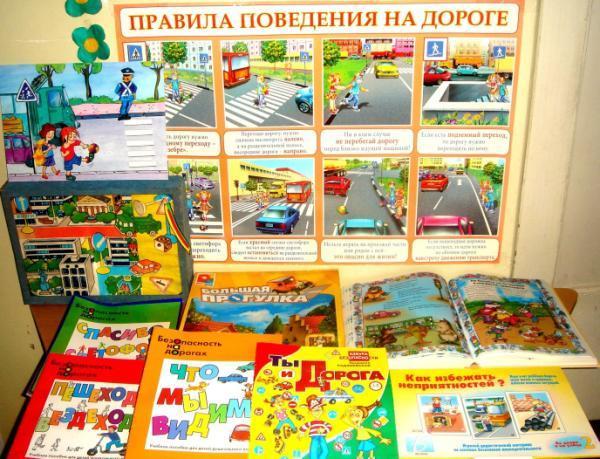 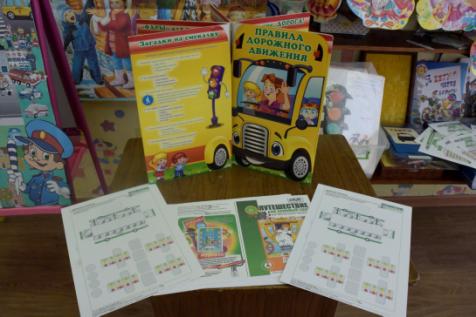 Развивающая предметно – пространственная среда.
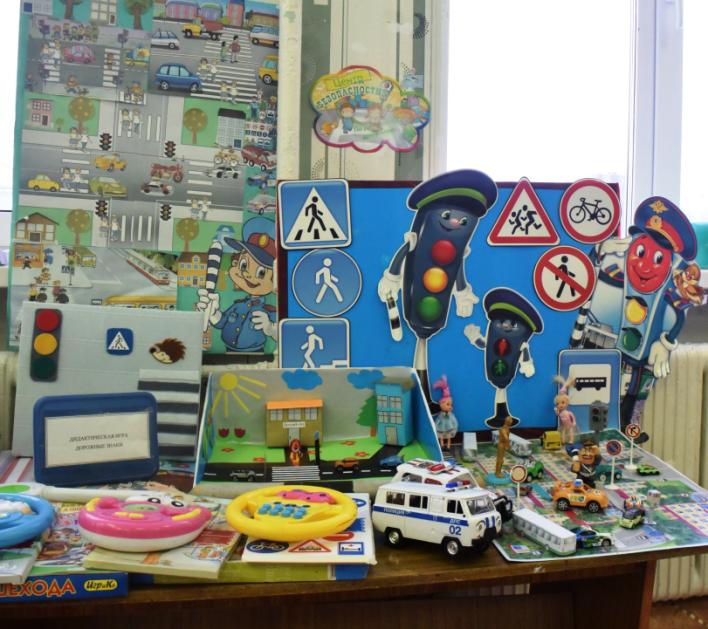 Развивающая предметно – пространственная среда.
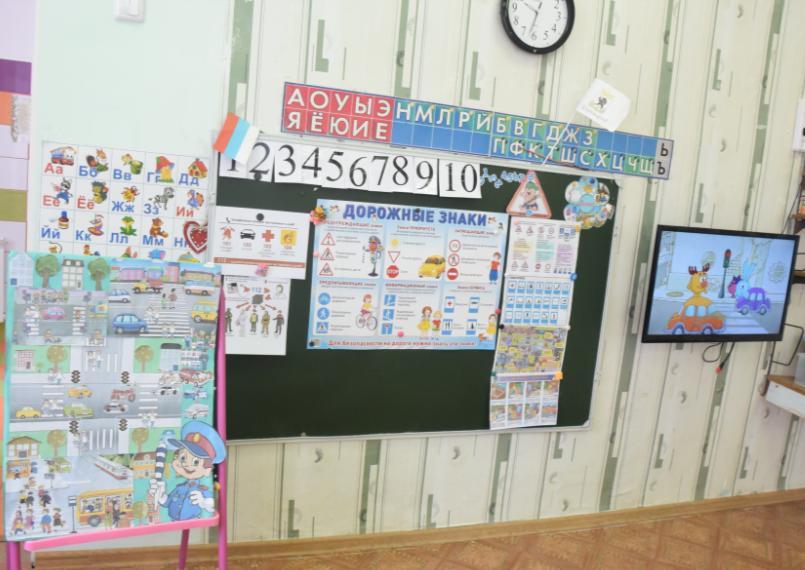 Развивающая предметно – пространственная среда.
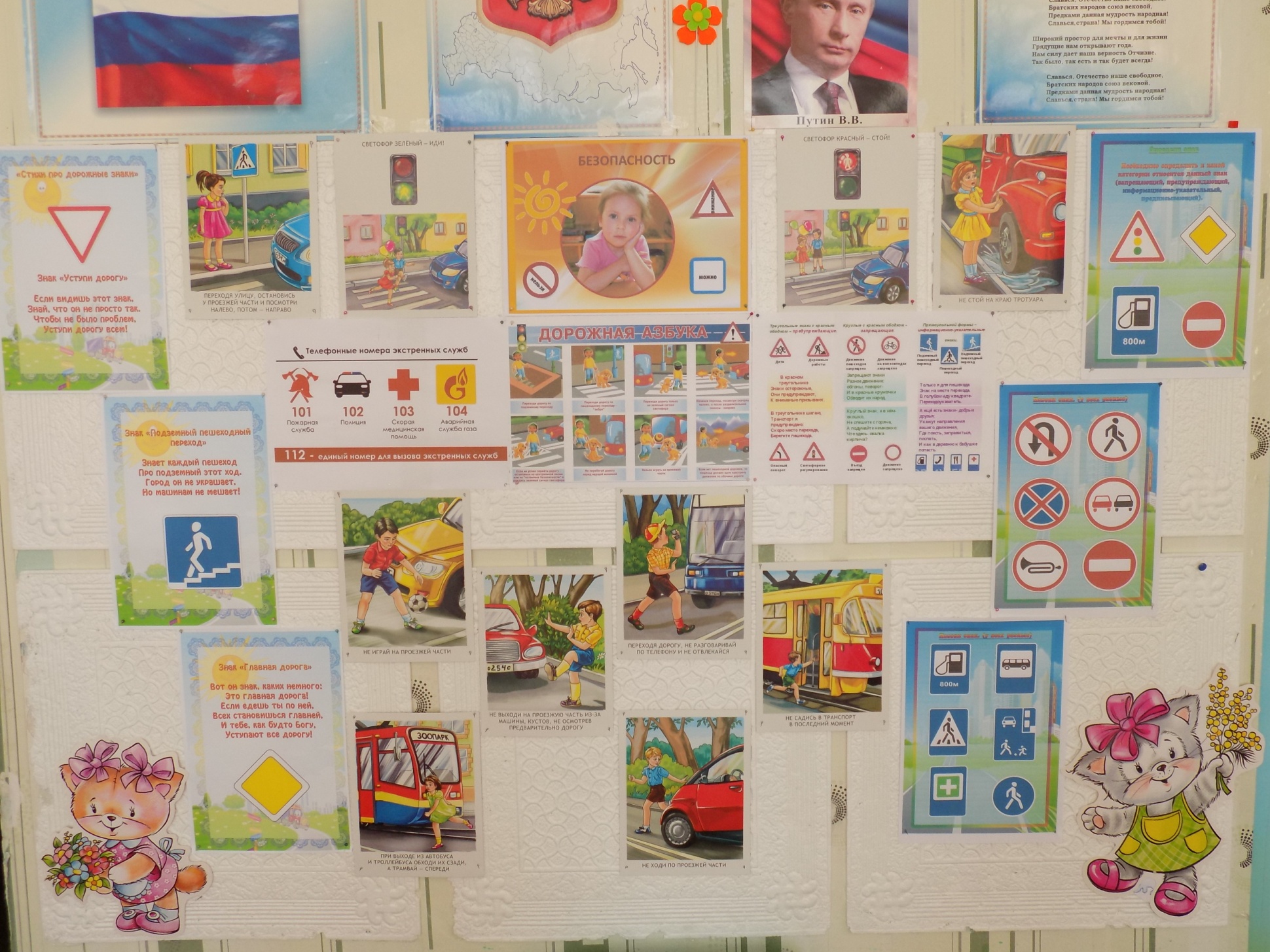 Социально- коммуникативное развитие.
Просмотр мультфильмов и диафильмов для ознакомления детей с правилами дорожного движения: 
«Уроки тетушки Совы»;
«Азбука безопасности на дороге»;
Смешарики. Азбука безопасности; 
Мультипликационный фильм ППД; 
Братья Пилоты: безопасность ДД.
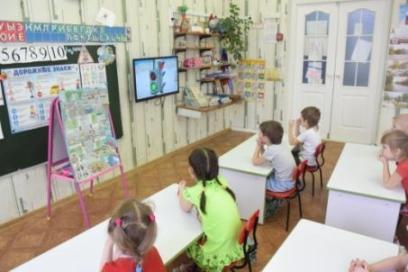 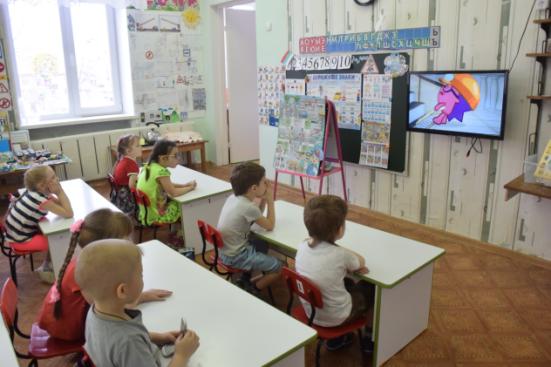 Социально- коммуникативное развитие.
Социально - коммуникативное развитие.
Сюжетно ролевая игра «Автошкола» Ситуация «Теоретическое обучение»
Цель игры: Расширять знания детей о дорожных знаках
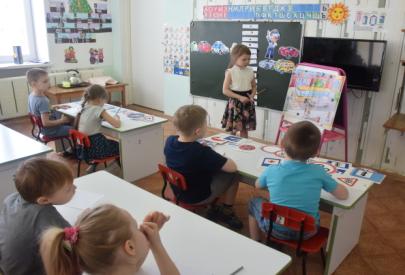 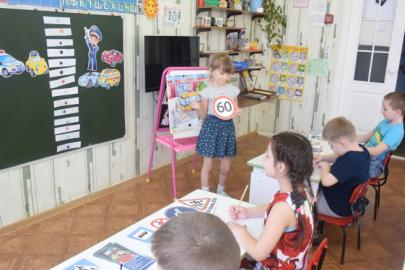 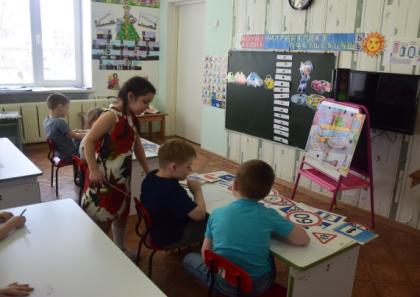 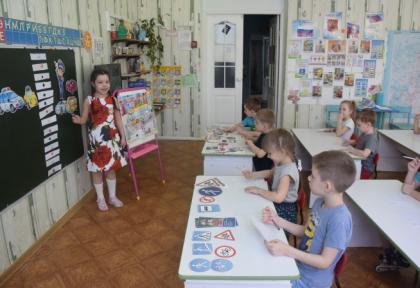 Социально - коммуникативное развитие.
Сюжетно ролевая игра «Автошкола» 
Ситуация «Практическое  обучение – за рулем»
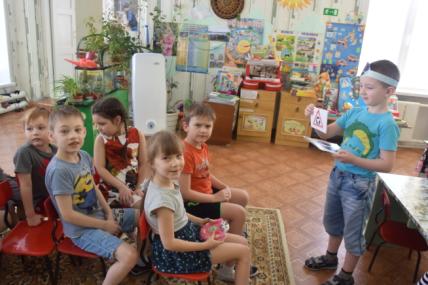 Ход игры: 
«Автоинспектор» показывает
дорожный  знак «водителю». 
Если «водитель» дает неправильный 
ответ, на место водителя садится 
ребенок, давший верный ответ.
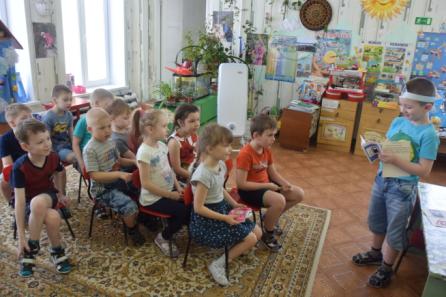 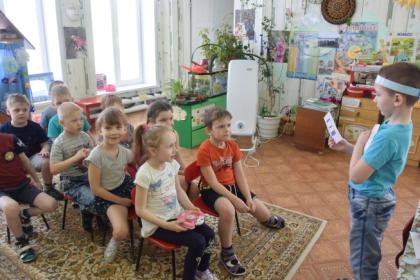 Настольная  игра «Опасный ситуации на дороге» 
Ситуация «Что б аварии избежать – правила дорожные надо знать»
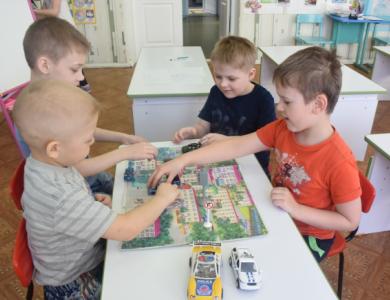 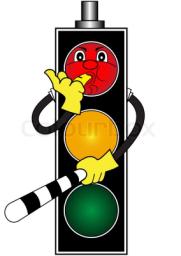 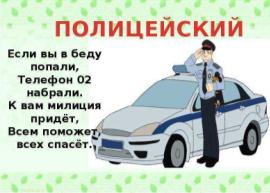 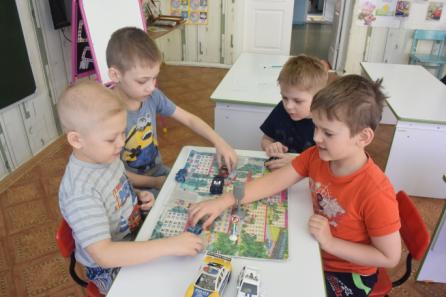 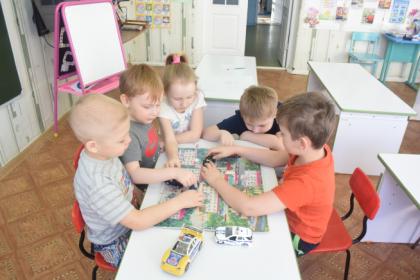 Настольная игра «Собери знак»
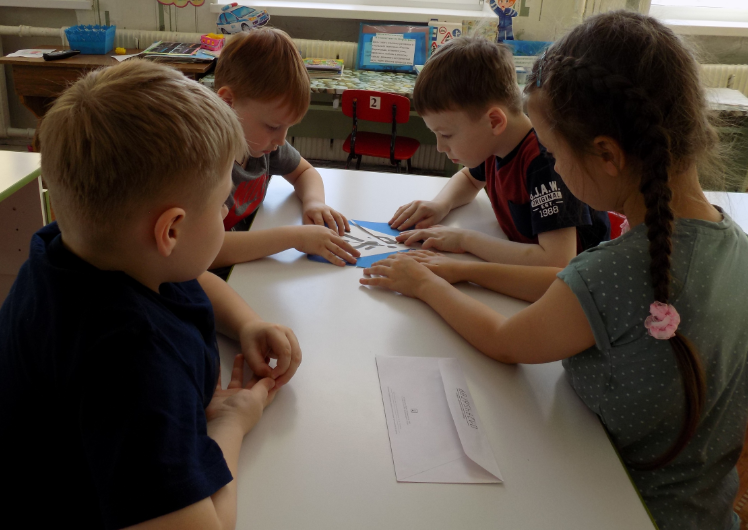 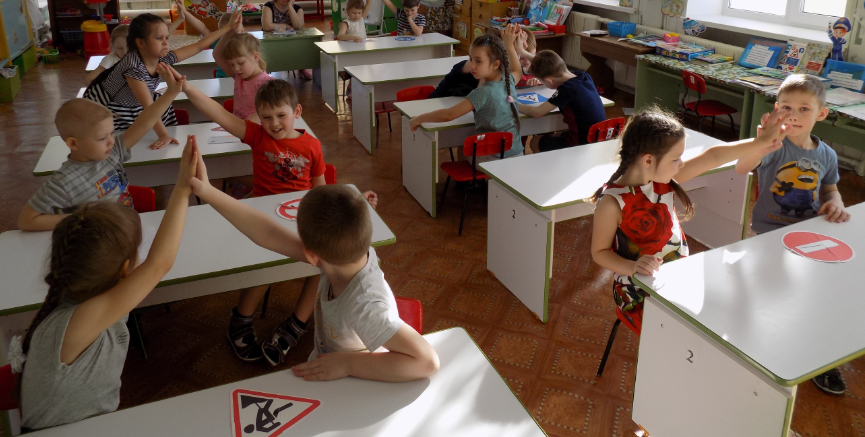 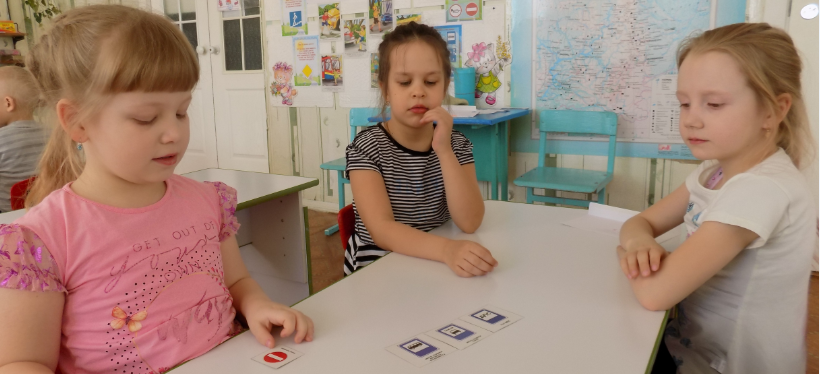 Настольная игра «Четвертый лишний»
Интерактивные  игры с Bee Bot «Умные пчелки»: «Найди предупреждающие, запрещающие,  знаки по форме, по цвету»
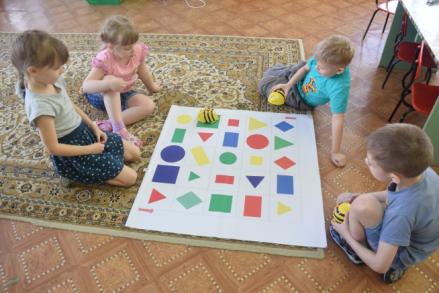 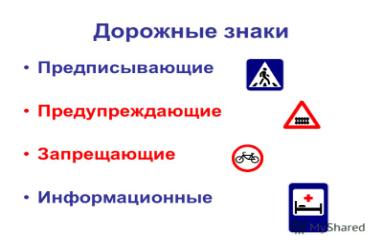 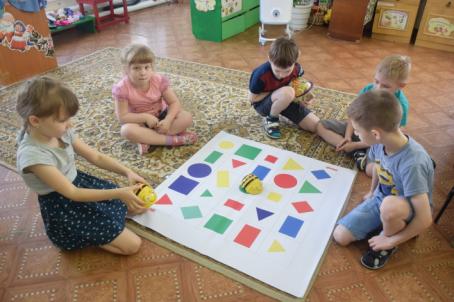 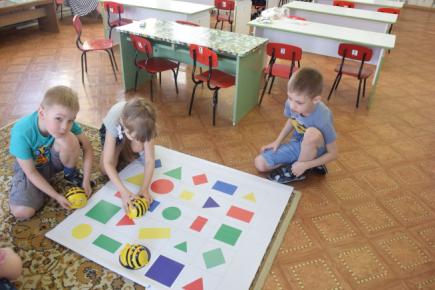 Дидактическая игра  «Опиши опасную ситуацию»
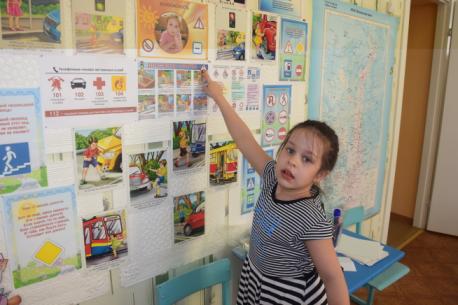 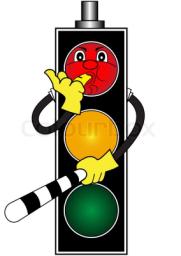 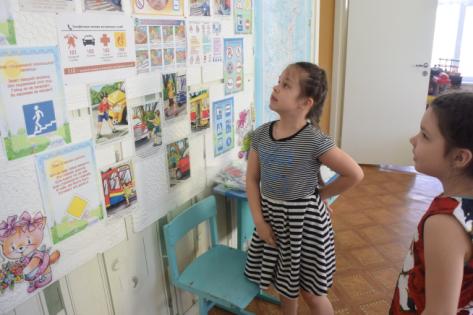 Художественное творчество детей. Рисование «Дорожные знаки»
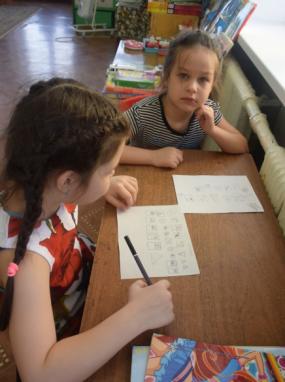 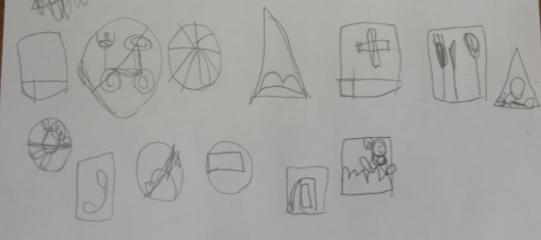 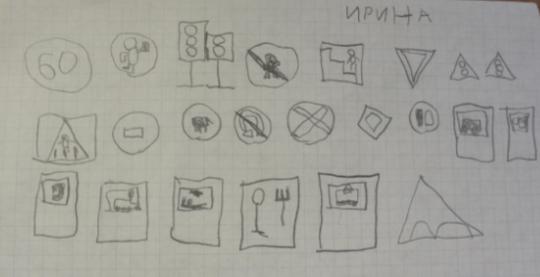 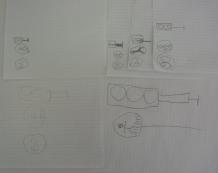 Художественное творчество детей. Аппликация «Дорога глазами детей»
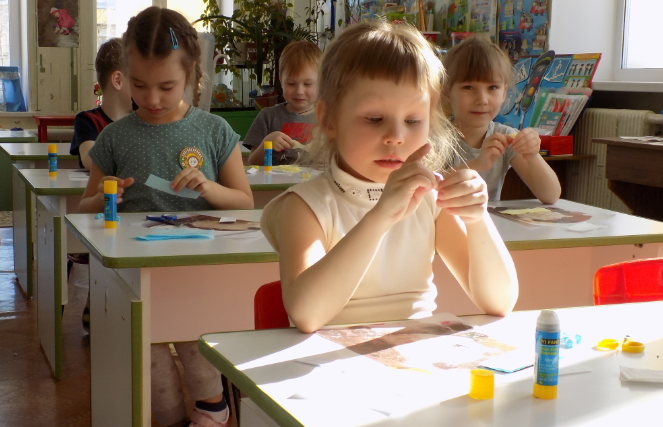 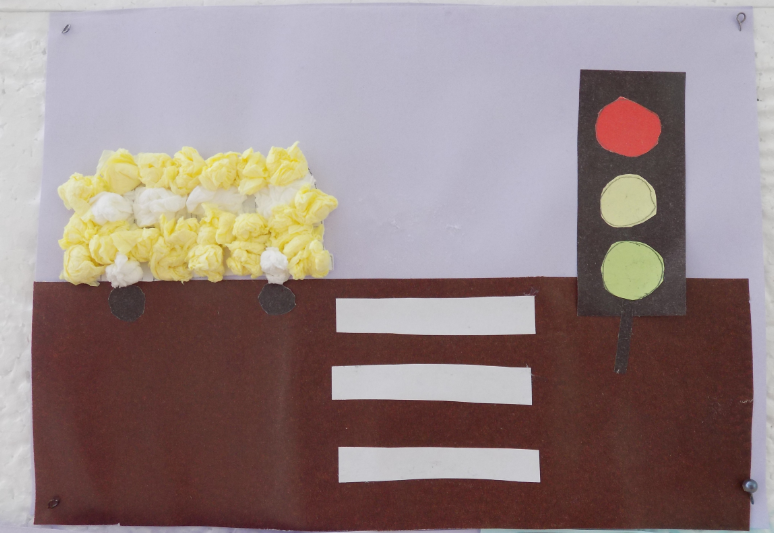 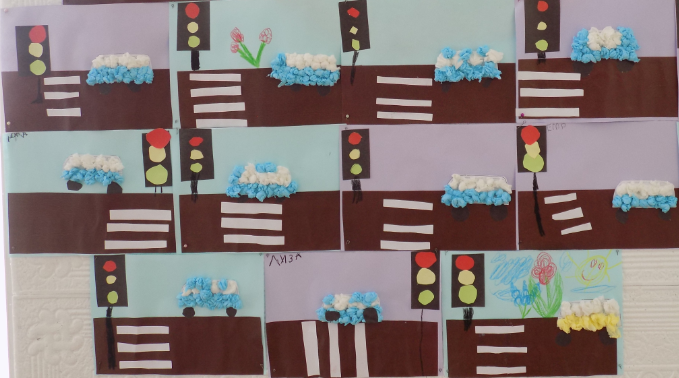 Речевое развитие.
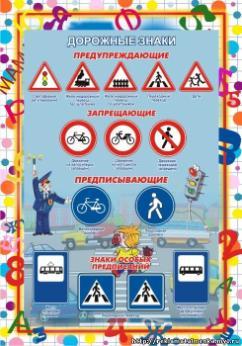 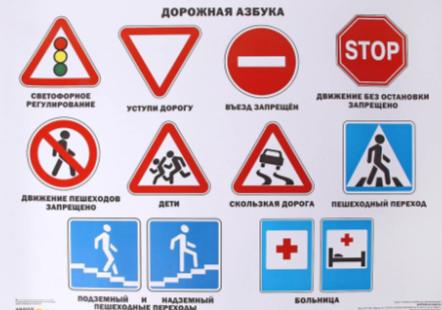 Составление творческих рассказов: 
«Что случилось бы, если бы все дорожные знаки исчезли?»;
«Что случилось бы, если бы не было правил дорожного движения?»; 
«Истории в транспорте»; 
«Интересный случай на дороге».
Физическое развитие.
Игры (подвижные, дидактические, сюжетно - ролевые, театрализованные):
«Зебра»; «Водитель такси»; «Инспектор ГИБДД»; «Поезд»; «Стоп!»; «Цветные автомобили».
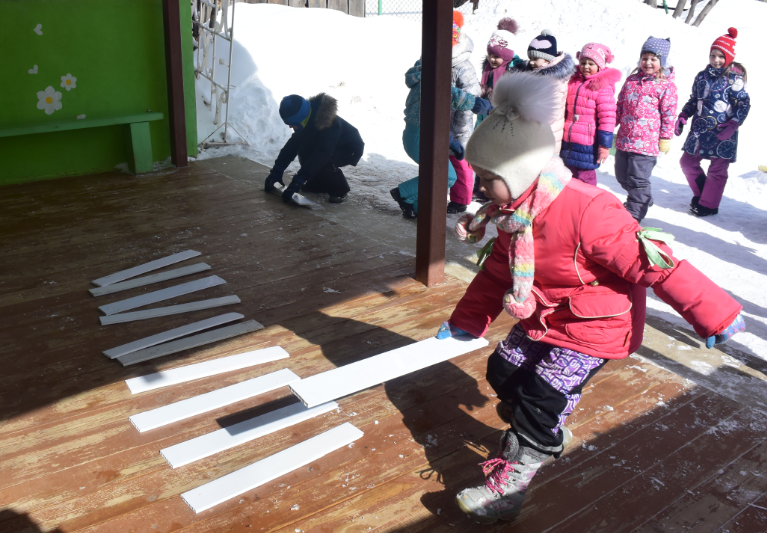 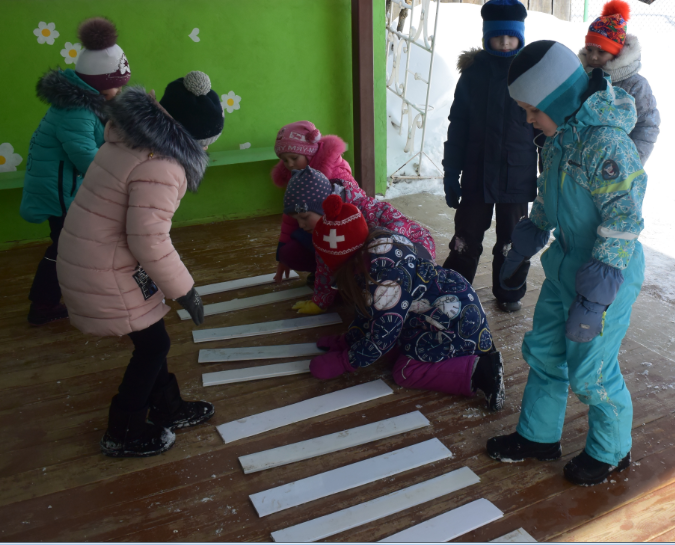 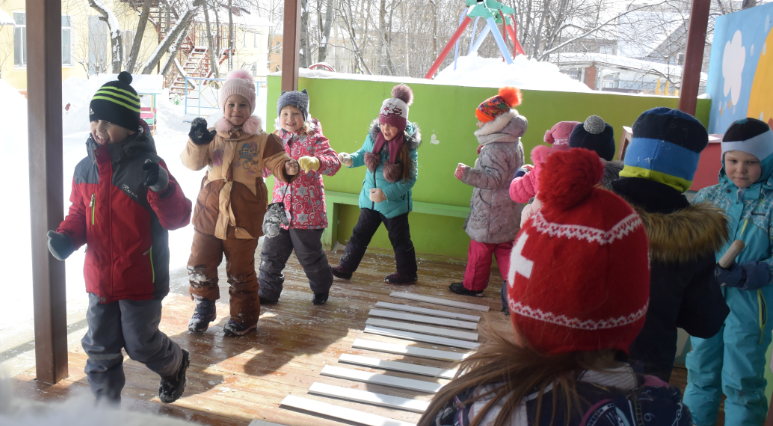 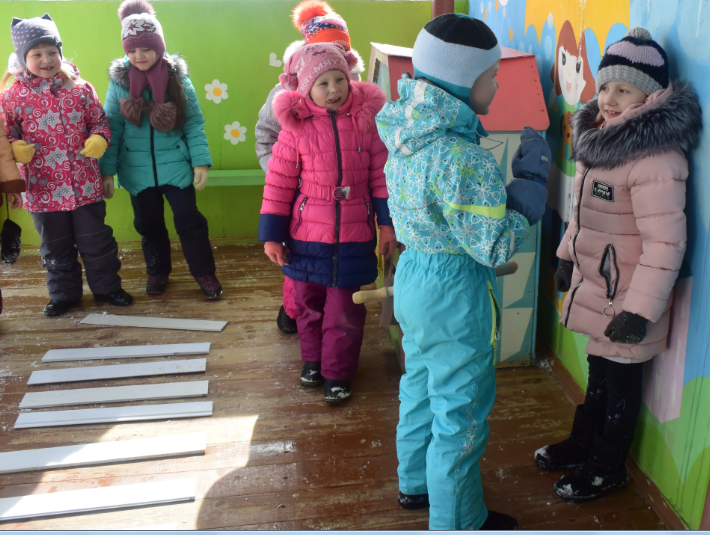 Физическое развитие
«Волшебный жезл»
Правила: У кого в руках жезл,  называет  одно из правил поведения пешехода на улице или дорожный знак.
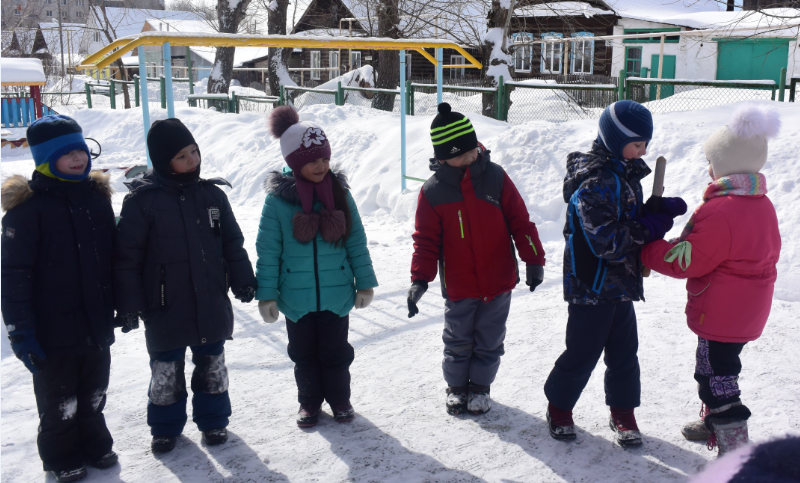 Игра «Зажги светофор»
Зелёный цвет – топать ногами, будто идут. Жёлтый цвет – приседаем. Красный цвет – тишина, идти нельзя.
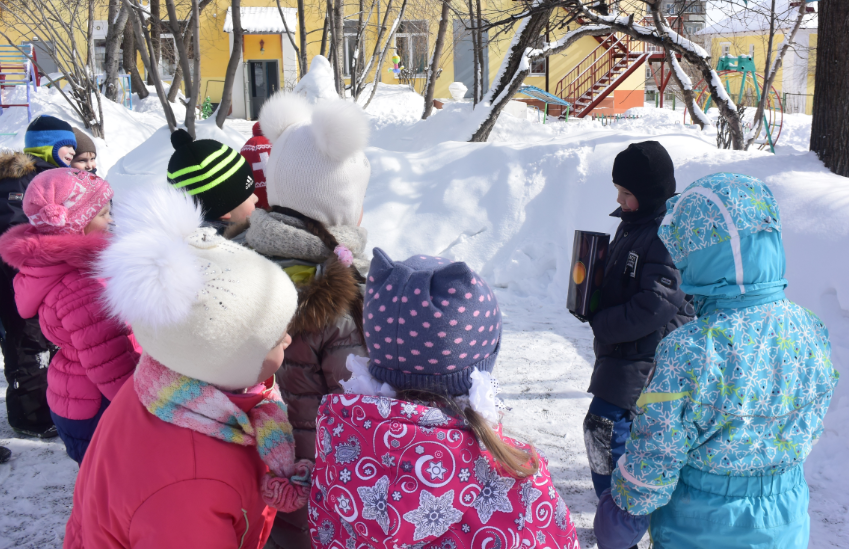 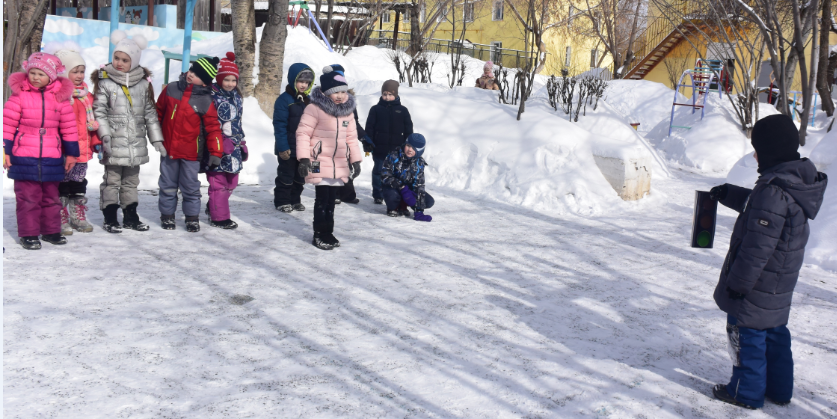 Целевая прогулка к светофору, к остановке городского транспорта. 
Закрепление частей улицы, дорожных знаков. 
Наблюдения: за видами транспорта,  за трудом водителя,  за пешеходной дорожкой
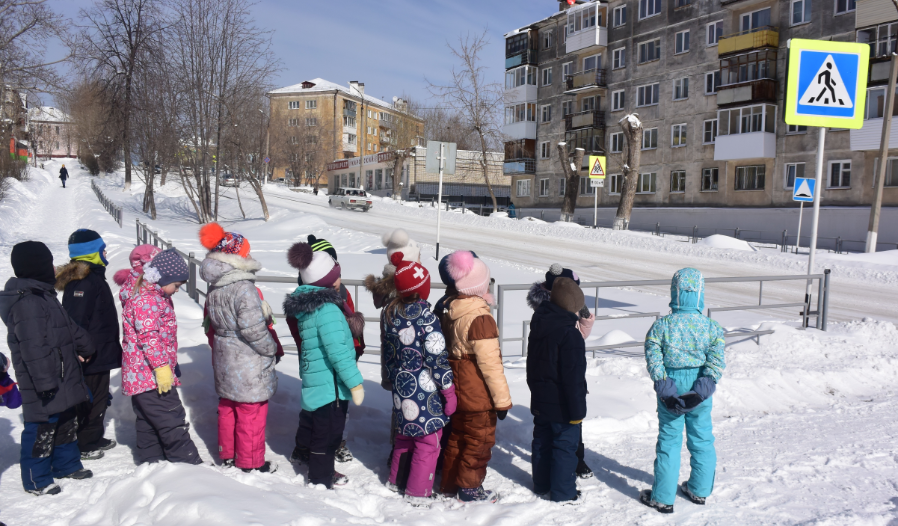 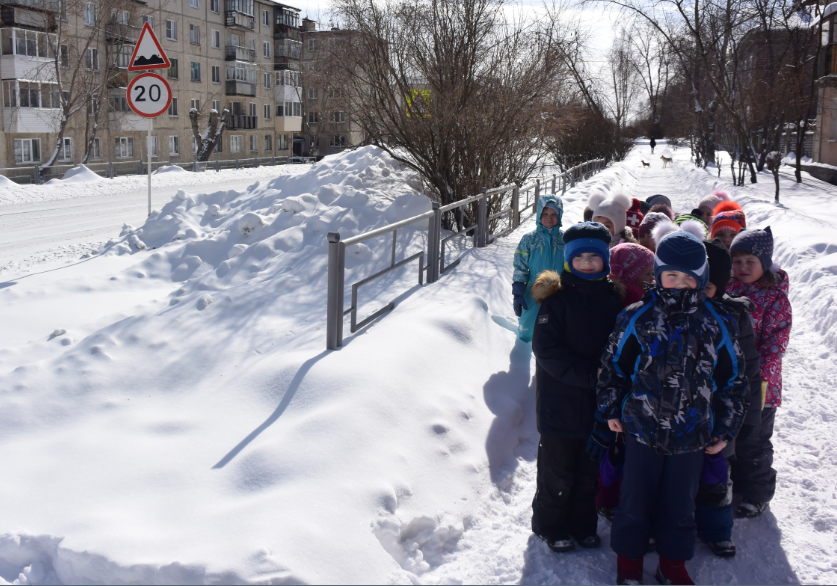 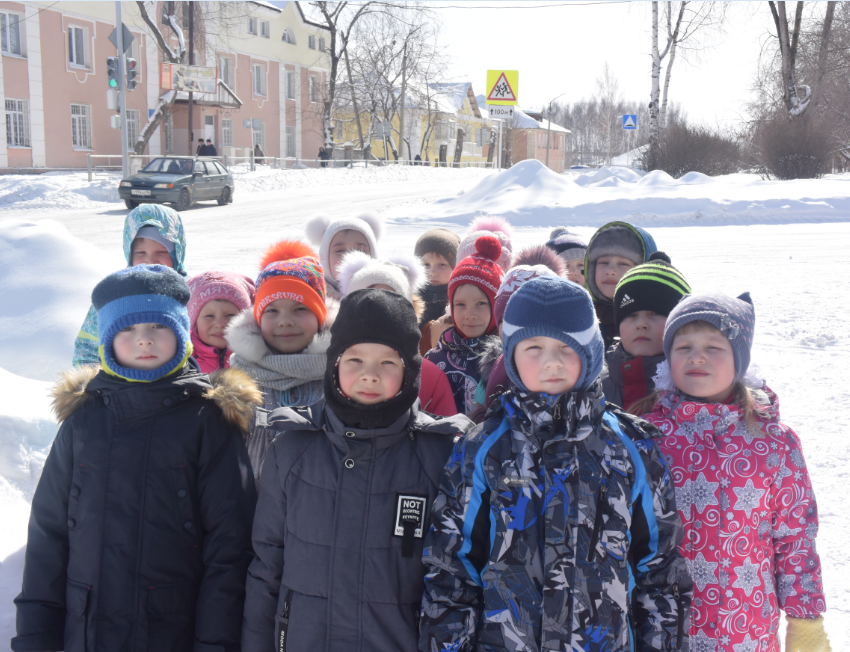 Изготовление дидактических игр:
«Разрезные картинки (дорожные знаки)»; 
«Можно – нельзя» (правила поведения на тротуаре и проезжей части дороги); 
«Ребусы по ППД»:
«Детям о правилах дорожного движения» (мультфильмы, компьютерные игры);
Картотека игр «Правила ДД».
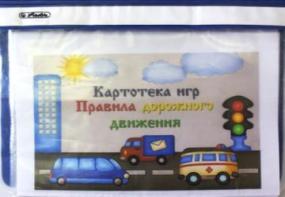 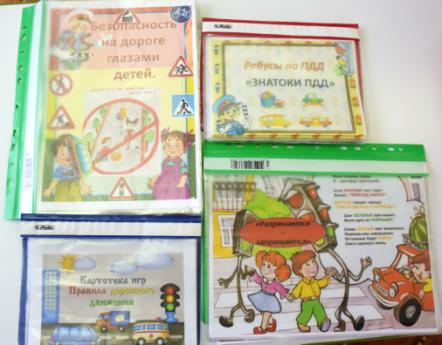 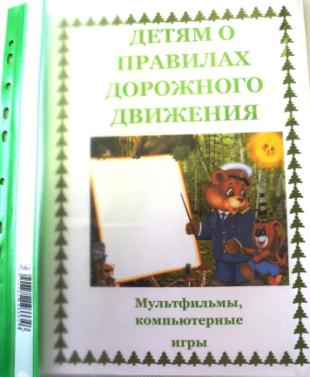 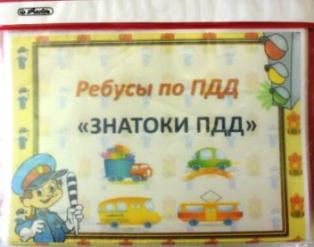 Работа с родителями.
Уголок родителей: 
Памятка по использованию световозвращающих элементов; «Правила перевозки детей в автомобиле»;  буклет «Почему нужны ремни безопасности и детские удерживающие средства»; консультации:  «Я – пассажир, я – участник дорожного движения!»; «Безопасность детей – забота взрослых»; «О поведение в общественном транспорте»; папки – передвижки: «Безопасная дорога».
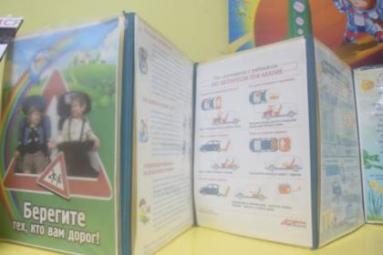 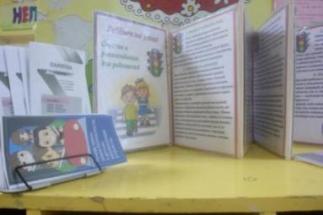 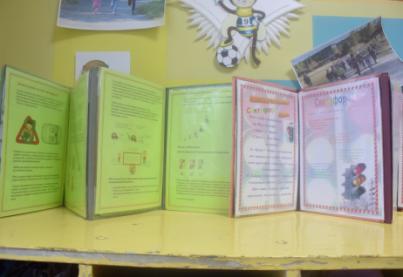 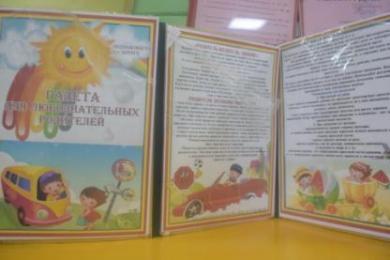 Работа с родителями.  Буклеты, памятки.
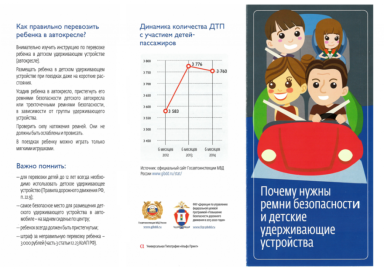 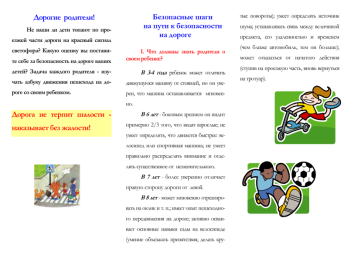 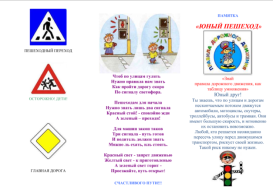 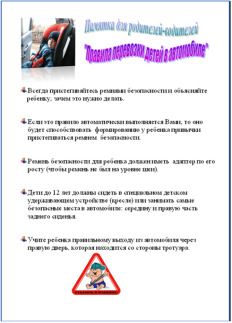 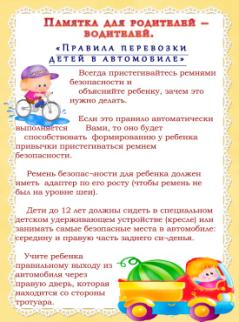 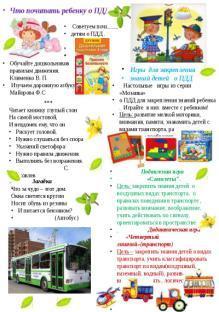 Выставки «Безопасная дорога домой» творческих работ  родителей и детей в групповой комнате.
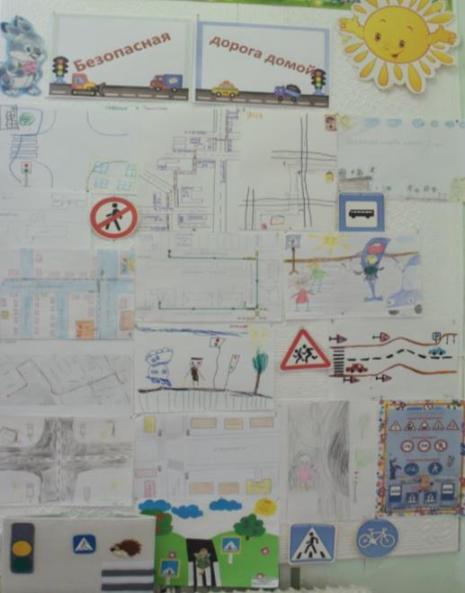 Анализ полученных результатов.
Вывод:         
По итогам Проекта можно сказать: формирование безопасного поведения дошкольников на дорогах и улицах – процесс длительный и трудоёмкий, но очень увлекательный и познавательный не только для детей, но и для взрослых. Хочется надеяться, что работа в данном направлении принесёт в будущем хорошие плоды, и знания, полученные детьми, помогут им избежать неприятностей на дороге.
Работа с родителями:
Предложить родителям продолжить работу по формированию у детей знаний по ПДД.